May 2017
Virtual CS during UL MU
Date: 2017-05-07
Authors:
Slide 1
Rojan Chitrakar, Panasonic
May 2017
Introduction
In this presentation we highlight possible improvements in medium access efficiency during Triggered UL MU. The issue is mentioned in CID 8555.
Slide 2
Rojan Chitrakar, Panasonic
May 2017
Background: UL MU CS
Current UL MU CS rule:

If the CS Required bit in a Trigger frame is set to 1, a STA solicited by the Trigger frame is required to consider the status of CCA using energy detect (ED) and the virtual CS before UL MU transmission in response to the Trigger frame. 
ED is performed at least on the 20 MHZ channel/s containing the RU allocated for the STA.
Virtual CS indicates idle if basic NAV is zero; busy if basic NAV is non-zero.
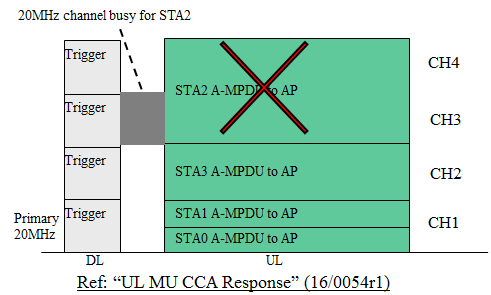 The STA is allowed to transmit HE trigger based PPDU on the allocated RU if all the following conditions are true:
Virtual CS indicates idle
ED returns idle on all the 20 MHz channels containing the allocated RU
Slide 3
Rojan Chitrakar, Panasonic
May 2017
Motivation (1/2)
During UL MU CS for triggered transmissions, STA needs to consider the result of ED sensing only on the 20 MHz channels containing the RU allocated to the STA.
If a STA’s basic NAV is zero and the ED sensing on all of the 20 MHz channels containing the RU allocated to the STA returns idle, the STA is allowed to transmit its trigger-based PPDU regardless of the interference on the other operating channels.
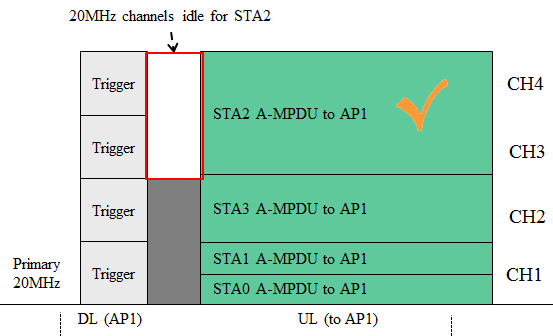 ED returns busy
However, if a non-AP STA’s basic NAV is non-zero due to OBSS transmission on the primary channel, current UL MU CS mechanism prevents the STA’s UL MU transmission even when the OBSS transmission may be a narrow band transmission and only overlaps on some of the operating 20 MHz channels of the STA.
Slide 4
Rojan Chitrakar, Panasonic
May 2017
Motivation (2/2)
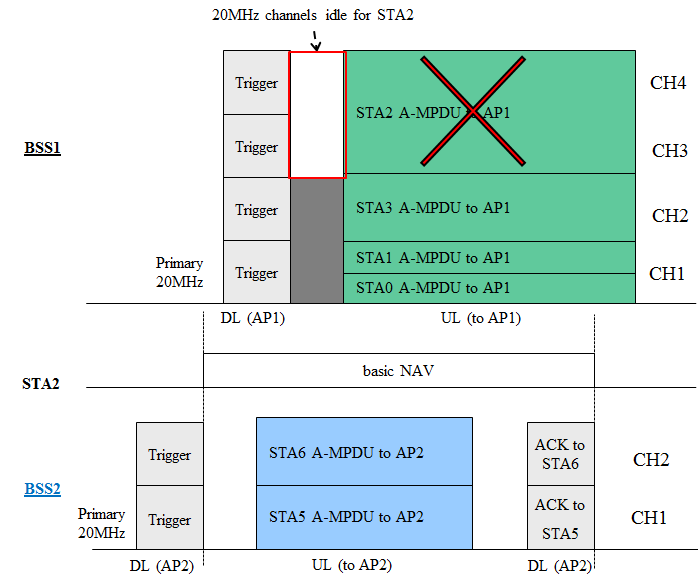 Example:
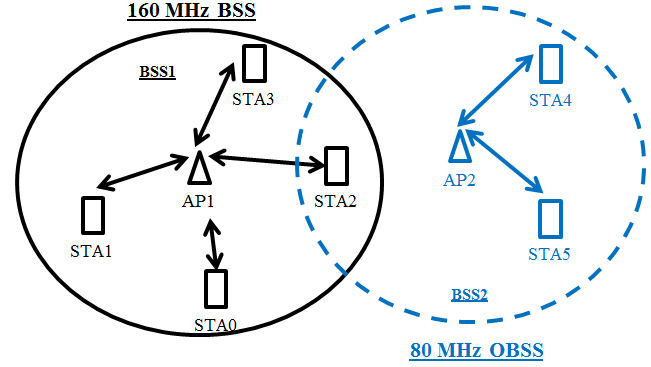 3
2
1
OBSS overlaps on the primary 80 MHz
STA2 receives a 40 MHz OBSS PPDU from AP2 and sets the basic NAV.
STA2 receives trigger frame from AP1 with the CS Required bit set to 1 and performs UL MU CS. Since its basic NAV is non-zero, virtual CS indicates busy. ED sensing on CH3 and CH4 returns idle.
Since virtual CS indicates busy, even though ED based sensing on CH3 and CH4 returns idle, STA2 is not allowed to transmit its trigger based PPDU on the allocated RU on CH3 and CH4.
Since STA2’s transmission on CH3 and CH4 would not interfere with BSS2 transmissions,
 not allowing the STA to transmit on the non-overlapped 20 MHz channels is a waste of valuable spectrum.
Slide 5
Rojan Chitrakar, Panasonic
May 2017
Proposed enhancement to UL MU CS (1/2)
When operating on wide-band channels in the 5 GHz band*, non-AP STAs keep track of bandwidth of OBSS transmissions that cause its Basic NAV to be updated:
STA records the channels overlapped by OBSS transmission as OBSS BW.
When the basic NAV duration counter reaches 0, OBSS BW is reset to 0.
Virtual CS reports busy/idle states per 20 MHz channel. During UL MU CS, if basic NAV is non-zero virtual CS indicates the channels covered by OBSS BW as busy; rest of the STA’s operating channels are indicated as idle.

If either virtual CS or ED sensing indicates a 20 MHz channel as busy, UL MU CS returns busy, else it returns idle.

*Note: This feature is not used in the 2.4 GHz band.
Slide 6
Rojan Chitrakar, Panasonic
May 2017
Proposed enhancement to UL MU CS (2/2)
Example:
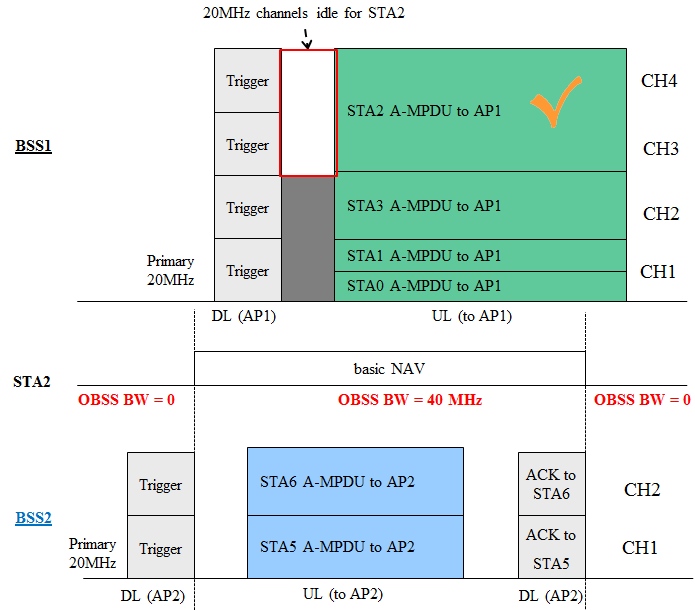 STA2 receives OBSS PPDU from BSS2 and sets the basic NAV; at the same time it records OBSS BW as overlapping its primary 40 MHz.
STA2 receives trigger frame from its AP that allocates RU to it on CH3 and CH4.
Based on OBSS BW, virtual CS indicates idle for CH3 and CH4. ED sensing also returns idle for CH3 and CH4.
Since both virtual CS and ED sensing indicates idle on both channels, CH3 and CH4 are considered idle and STA2 transmits the HE trigger-based PPDU.
4
2
3
1
Parameters related to the example:
Slide 7
Rojan Chitrakar, Panasonic
May 2017
Updating OBSS BW
For simplicity of operation, OBSS BW always records the widest OBSS channel width.
If an OBSS PPDU with bandwidth wider than OBSS BW is received, OBSS BW is updated to the wider bandwidth.
If the PPDU’s channel bandwidth is narrower than OBSS BW, no changes are made to OBSS BW.
When the basic NAV duration counter reaches 0, OBSS BW is reset to 0.
S40-R
OBSS1
Traffic
S40-L
S20
P20
Example:
S40-R
S40-L
STA
S20
basic NAV
basic NAV
P20
80
0
OBSS BW:
0
40
80
80
0
1
2
S40-R
OBSS2
Traffic
S40-L
S20
P20
This ensures that the STA’s UL transmission does not interfere with OBSS transmissions.
Slide 8
Rojan Chitrakar, Panasonic
May 2017
Obtaining PPDU channel bandwidth
Channel bandwidth information of a PPDU can be obtained from the related parameters of the RXVECTOR issued upon the PPDU’s receipt. The actual parameters used depends on the PPDU format:
If the Channel bandwidth of a PPDU cannot be determined accurately, OBSS BW is set to the STA’s operating channel width.
Slide 9
Rojan Chitrakar, Panasonic
May 2017
Summary
In this presentation we proposed improvement to the UL MU CS mechanism to improve uplink medium usage efficiency, especially in the presence of OBSSs
Non-AP STAs maintain a record of the bandwidth of OBSS transmission that causes Basic NAV to be updated.
Virtual CS is considered per 20 MHz channel when the basic NAV is non-zero
Under certain circumstances, STA is allowed to transmit HE trigger-based PPDU even when basic NAV is set.
Slide 10
Rojan Chitrakar, Panasonic
May 2017
Straw Poll 1
Do you agree that the UL MU CS mechanism should be enhanced as proposed in Slide 6? 

Y/N/A
Slide 11
Rojan Chitrakar, Panasonic
May 2017
Straw Poll 2
Do you agree to modify the 11ax specification following the comment resolutions in document 17-0336r1?

Y/N/A
Slide 12
Rojan Chitrakar, Panasonic
May 2017
References
[1] IEEE 802.11-16/0054r1, UL MU CCA Response
[2] IEEE 802.11-2016
[3] IEEE 802.11 Draft P802.11ax_D1.2
Slide 13
Rojan Chitrakar, Panasonic
May 2017
Annex
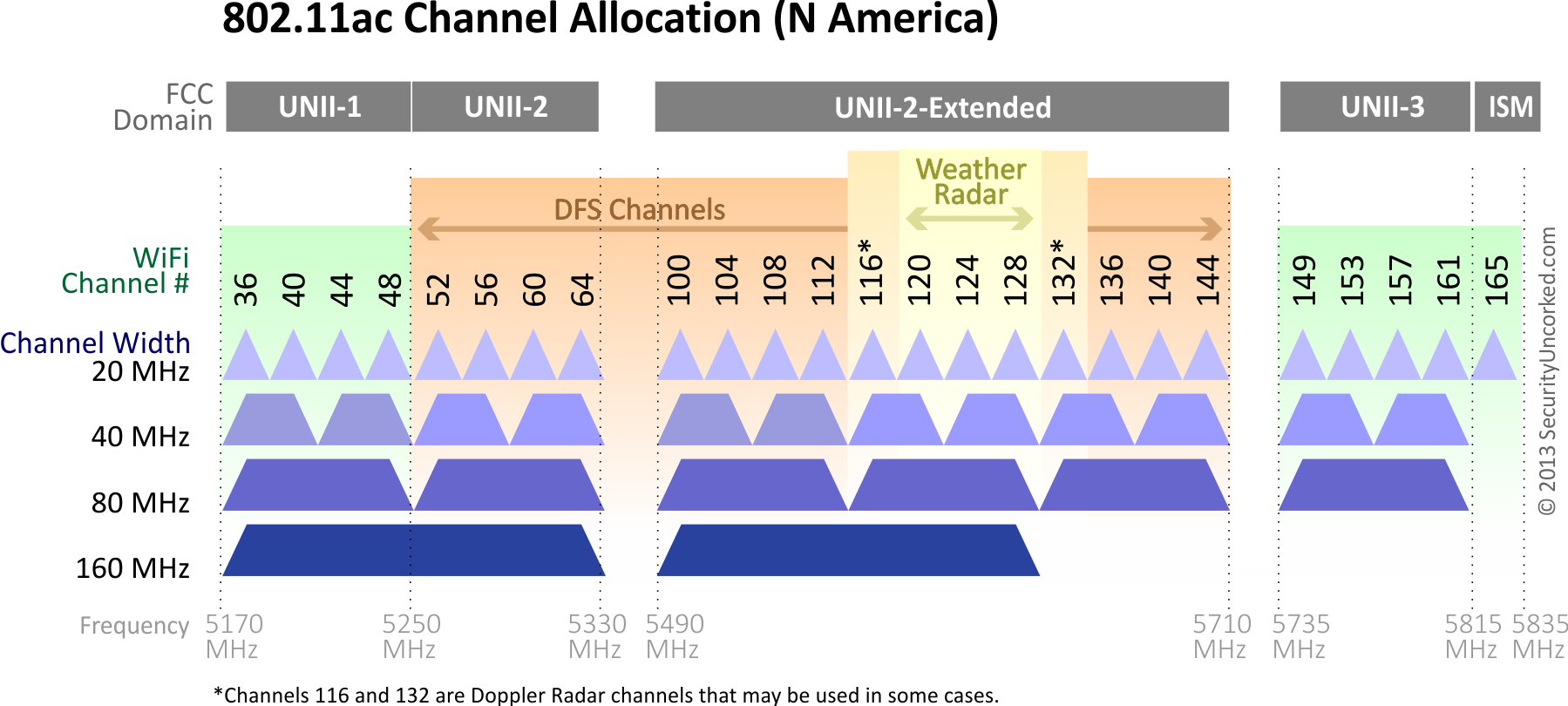 Slide 14
Rojan Chitrakar, Panasonic